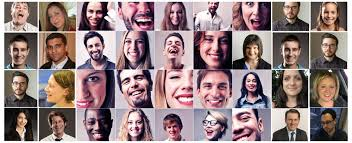 Interaksi Manusia – Komputer
Rani Susanto, M.Kom
FAKTOR MANUSIA
Perbandingan Kecakapan Relatif Manusia dan Komputer
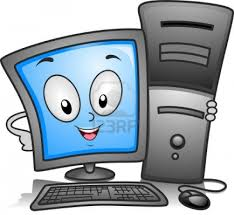 VS
Perbedaan Mendasar Manusia - Komputer
Manusia & Komputer  Bisa menyimpan ingatan (Memory)
Manusia bisa menyimpan memori jauh lebih banyak
Manusia bisa lupa
Komputer  Jika bisa menyimpan lebih banyak dari manusia, tapi :
Komputer tidak sama dengan manusia
Tidak bisa menarik atau memunculkan kembali memory tanpa perintah luar
Tidak punya kehendak
Tidak punya hak pilih
FAKTOR MANUSIA
PEMODELAN SISTEM PENGOLAH
PENGENDALI MOTORIK
PANCA INDERA
LINGKUNGAN SOSIAL
(1) PEMODELAN SISTEM PENGOLAH
PEMODELAN SISTEM PENGOLAH
Menurut Downtown & Leadham (1992), model sistem pengolahan pada manusia & komputer terdiri dari piranti masukan, sistem pengolah dan piranti keluaran. 
Pada setiap siklus interaksi, piranti-piranti tersebut bekerja secara berurutan.
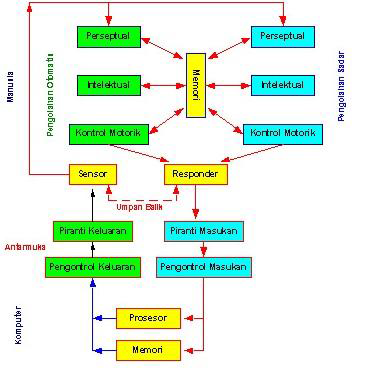 Pengolahan Informasi dibagi 2, yaitu :
Pengolahan Secara Sadar  Rangsangan yang datang dibawa kebagian intelektual dan memerlukan beberapa waktu untuk menghasilkan tanggapan yang sesuai
Pengolahan Secara Otomatis  Terjadi secara reflek dan hanya memerlukan waktu yang sangat pendek


Sensor Memory manusia :
Iconic : Menerima rangsangan visual
Echioc : Menerima rangsangan suara
Haptic : Menerima rangsangan sentuhan
Model Sistem Pengolahan pada Manusia
Komparasi Manusia VS Komputer
SISTEM PENGOLAHAN INFORMASI PADA MANUSIA
Perceptual System (Read – Scan)
Cognitive System (Think)
Motor System (Response)
PERCEPTUAL SYSTEM
Melayani hubungan organ-organ sensori (seperti mata, telinga dsb) ke otak, dapat dipandang sebagai sekumpulan register penyangga sementara. 
Informasi yang masuk akan disimpan pada bagian ini sebelum dilewatkan ke pengolahan perseptual. 
Disini informasi dinyatakan dalam bentuk tak terproses/tak terkodekan (dalam bentuk fisik), kemudian mungkin akan digunakan pada pengolahan kognitif.
COGNITIVE SYSTEM
Short Term Memory (STM)
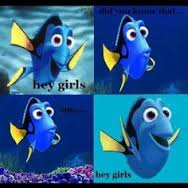 Implikasi UI Design dikaitkan dengan Karakteristik STM
Organisasikan informasi dalam pola yang berarti karena kapasitas dan durasi STM terbatas. 
	Contoh : 
	1112222 lebih mudah diingat daripada 68934762 
	100 + 100 lebih mudah diproses daripada 147 + 732 
Rancang label dan penamaan yang mudah untuk membedakan kata secara fonematik 
	Contoh : 
	pengucapan delete dengan repeat ; ubah delete dengan erase
Implikasi UI Design dikaitkan dengan Karakteristik STM
Informasi mudah hilang dari STM :
Jika kurang konsentrasi, minimalkan kebutuhan STM ketika terjadi interaksi & informasi ada dalam STM 
Jika kompleksitas tugas meningkat, sederhanakan interaksi ketika informasi ada dalam STM 
Jika terlalu banyak informasi yang disimpan, jaga agar tidak terlalu banyak informasi dalam STM
Implikasi UI Design dikaitkan dengan Karakteristik STM
Gunakan visual cue (warna) & icon untuk membantu pemanggilan kembali informasi yang disimpan sementara dalam STM 
Hindari terlalu banyak task kompleks dalam interaksi sederhana 
User dengan usia > 55, kemampuan menyimpan informasi dalam STM jauh berkurang
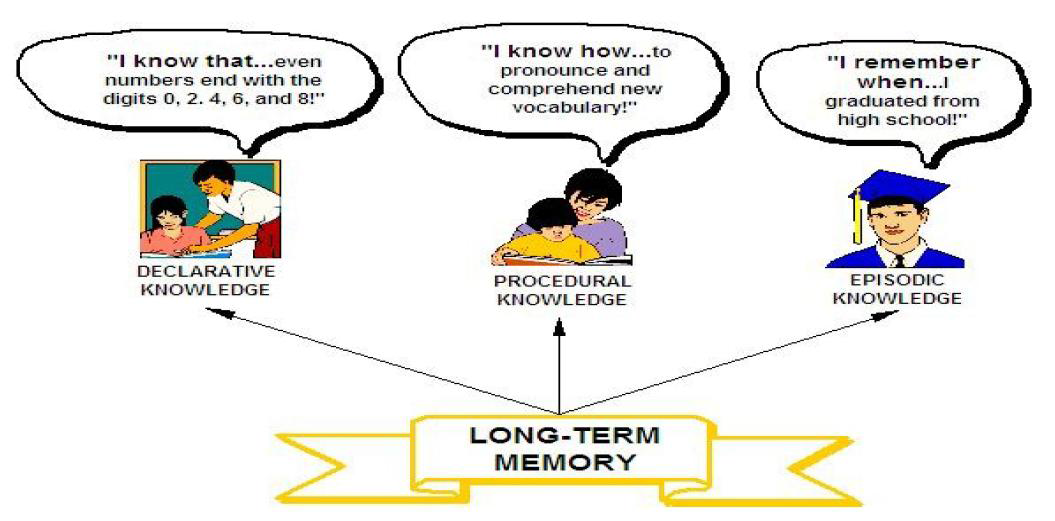 LONG TERM MEMORY
Informasi yang sering diakses lebih mudah dan lebih cepat untuk ditemukan, daripada informasi yang hanya diakses sesekali atau belum akses dalam waktu yang lama. 
Pencarian dari LTM lambat dan tidak dapat diandalkan, tetapi difasilitasi oleh frekuensi akses
Implikasi UI Design dikaitkan dengan Karakteristik LTM
Strukturkan pelatihan dan pembelajaran dengan baik sehingga user mudah learn by doing. 
Kesesuaian antara cue (isyarat) dengan context tinggi, kemudahan cue & context diakses pada saat dibutuhkan 
Rancang penamaan, label, warna secara maksimal untuk membedakan informasi secara unik 
Gunakan icon & visual cue, juga concrete word
PROSES UTAMA DALAM KOGNITIF
Selektif terhadap informasi yang baru masuk 
Belajar mengenai informasi baru 
Bersifat memecahkan masalah 
Berkomunikasi dengan orang lain melalui Bahasa Manusia
IMPLIKASI UI DESIGN
Perhatian selektif  Isyarat visual yang menonjol memfasilitasi mekanisme untuk menarik perhatian 
Pengetahuan  difasilitasi oleh analogi, dengan struktur & organisasi, jika informasi yang disajikan dalam inkremental & independen Unit 
Pemecahan masalah  sistem harus fleksibel dan memungkinkan shortcut untuk pengguna yang berpengalaman 
Bahasa Manusia  Menggunakan Bahasa yang mudah untuk dimengerti
KESIMPULAN SISTEM PENGOLAHAN DATA
(2) PENGENDALI MOTORIK
PENGENDALI MOTORIK
Hal ini dipercaya bahwa pikiran diterjemahkan ke dalam tindakan melalui serangkaian perpindahan diskrit. 
Gerakan motorik yang relevan dengan desain UI meliputi: gerakan kepala, mata, lengan, tangan dan jari. 
Pengendalian motoric pada diri manusi dapat dilatih untuk mencapai taraf kemampuan tertentu. Contohnya mengetik 10 jari untuk kecepatan 1000 huruf permenit
IMPLIKASI UNTUK DESIGN UI
Minimalisir gerakan motorik kasar 
misalnya: gerakan kembali & balik antara Keyboard & Mouse 
Memberikan umpan balik persepsi yang memadai 
misalnya: langsung mengetikkan apa yang diketik dari keyboard pada layar 
Minimalisir gerakan mata untuk meningkatkan kinerja & meminilmalisir kelelahan 
Misalnya : 
meminimalkan scanning & pencarian 
meminimalkan gerakan Keyboard-eye
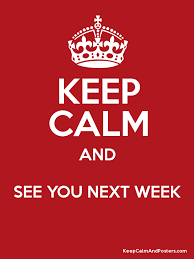 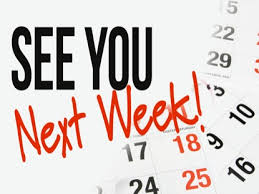